Administrative Law Introduction
Chris McNeal, Attorney
Johnson & Vines, PLLC
What Is Administrative Law?
The law that governs public administration.
The law that governs the government.
The law that contradicts everything you learned in your high school civics class.
Summary
Enabling Statutes
Arkansas Administrative Procedures Act
Promulgation
Adjudication
Arkansas Freedom of Information Act
Delegation
Through delegation legislative bodies give executive agencies the power to:
Make law (promulgation)
Resolve disputes (adjudication)
The legislative branch delegates power through enabling legislation.
Enabling Legislation
Enabling legislation is what gives executive agencies power to do stuff.
Executing and enforcing laws
Promulgation
Adjudication
Some are broad; others are narrow
Arkansas Board of Health
20-7-109.  Authority to regulate public health – Exceptions.
  (a)  (1) Power is conferred on the State Board of Health to make all necessary and reasonable rules and regulations of a general nature for:
      (A) The protection of the public health and safety;
      (B) The general amelioration of the sanitary and hygienic conditions within the state;
      (C) The suppression and prevention of infectious, contagious, and communicable diseases;
      (D) The proper enforcement of quarantine, isolation, and control of such diseases; and
      (E) The proper control of chemical exposures that may result in adverse health effects to the public.
Arkansas Young and Beginning Farmer Advisory Board
2-1-204.  Powers and duties.
  The Arkansas Young and Beginning Farmer Advisory Board shall:
   (1) Communicate to the general public and the federal government the importance of young and beginning farmers to agriculture in the State of Arkansas;
   (2) Address issues relating to the needs of young and beginning farmers in Arkansas;
   (3) Establish committees to develop projects relating to aspects of life for young and beginning farmers in Arkansas;
   (4)  (A) Hold meetings of the board at least two (2) times a year.
      (B) Special meetings may be held at the call of the chair;
   (5) Promulgate a mission statement and the administrative procedures necessary to implement this subchapter; and
   (6) Apply for, receive, and use gifts, grants, and donations from private or public sources.
Chevron v. Natural Resources Defense Council, Inc. (1984)
What happens when the enabling legislation is open to multiple interpretations?
“If the [enabling statute] is silent or ambiguous with respect to the specific question, the issue for the court is whether the agency's answer is based on a permissible construction of the statute." 
This is called “administrative deference”.
Hypothetical
https://www.youtube.com/watch?v=liIlW-ovx0Y
Hypothetical
The Arkansas General Assembly creates the Arkansas Migratory Bird Commission to “promote the general welfare of migratory birds within the state of Arkansas.”
In a subsequent session, the General Assembly gives the Commission the power to “regulate, by such rules as promulgated by the Commission, the use of swallows for gripping and carrying coconuts from tropical to temperate zones.”
Hypothetical
Arthur of Camelot believes that any rules regulating the carrying of coconuts by African Swallows exceeds the commission’s authority, as African Swallows are non-migratory.
The Commission believes regulating African swallows is within its authority.
Administrative Procedures Act
Promulgation
Quasi-Legislative
Notice of hearing must be given 30 days in advance
Public must be given the opportunity to comment on the proposed rule, although there is an exception for “emergency” rules.
Administrative Procedures Act
Adjudication
Quasi-Judicial
Requirements
Reasonable notice of time, place, and nature of hearing
Hearing
Statement of the legal authority and jurisdiction
Short and plain statement of the matters of fact and law asserted
Administrative Procedures Act
Opportunity for all parties to respond and present evidence and argument on all issues involved.
Findings of facts shall be based exclusively on the evidence and on matters officially noticed.
Judicial Review
Anyone who is “injured” by an agency decision may file a petition for review within 30 days of the decision for judicial review.
Grounds for reversal
In violation or in excess of constitutional or statutory provisions
Unlawful procedure
Not supported by evidence in record
Arbitrary, capricious, abused of discretion
Why Have APA?
The 5th and 14th Amendments
Today’s complex world requires delegation. Some issues require more technical knowledge than legislators typically possess.
However, administrative action is less democratic than legislative action.
http://www.healthy.arkansas.gov/aboutADH/Pages/RulesRegulations.aspx
The Queen Mother of Them All
http://www.healthy.arkansas.gov/aboutadh/rulesregs/ionizingradiation.pdf
Ballot Issue 1
The General Assembly may provide by law:
For the review by a legislative committee of administrative rules promulgated by a state agency before the administrative rules become effective; and
That administrative rules promulgated by a state agency shall not become effective until reviewed and approved by the legislative committee charged by law with review of administrative rules under subdivision (a)(1) of this section.
Ballot Issue 1
“I would much rather that elected officials have the final say on rules and regs and their ultimate implementation. In my mind it’s not an overreach. We’re just trying to make sure that legislative intent is followed.”
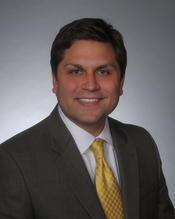 Sen. Jonathan Dismang
Ballot Issue 1
“Over a number of years, the Legislature has chaffed at it's inability to keep contracts, rules and regulations developed by state agencies from going into effect after a simple and almost perfunctory legislative review. SJR-7 would change that to provide legislative approval authority over such issues. I think that is a good thing, for it provides a check and balance between the executive and legislative branches of government.”
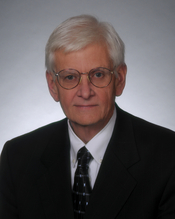 Sen. Uvalde Lindsey
Hypothetical
The Arkansas Copper Wire Department is empowered to “regulate the sale of copper within the state of Arkansas and to adjudicate all disputes between the agency and affected citizens of the public.”
The Department proposes a rule limiting the “sale, barter, trade, distribute, or exchange of copper wire made by Copper, Inc. to Arkansas citizens.”
Hypothetical
Copper, Inc. believes this rule should be struck down. What are its options?
What are Copper, Inc.’s best legal arguments that the rule should be struck down?
What are the Department’s best arguments that the rule should be upheld?
Prominent State Agencies
Department of Education
Department of Environmental Quality
Insurance Department
Department of Finance and Administration
Highway and Transportation Department
Department of Human Services
Game and Fish Commission
Arkansas Freedom of Information Act
Not really freedom of information.
Freedom of access to
Public records
Public meetings
Arkansas has one of the most liberal FOIAs in the country.
FOIA – Public Records
“Except as otherwise specifically provided . . . all public records shall be open to inspection and copying by any citizen of the State of Arkansas . . .” Ark. Code Ann. § 25-19-105(a)
“The Freedom of Information Act should be broadly construed in favor of disclosure, and exceptions construed narrowly in order to counterbalance the self-protective instincts of the governmental bureaucracy.” McCambridge v. City of Little Rock, 298 Ark. 219 (1992).
FOIA – Public Records
"Public records" means writings, recorded sounds, films, tapes, electronic or computer-based information, or data compilations in any medium required by law to be kept or otherwise kept and that constitute a record of the performance or lack of performance of official functions that are or should be carried out by a public official or employee, a governmental agency, or any other agency or improvement district that is wholly or partially supported by public funds or expending public funds. All records maintained in public offices or by public employees within the scope of their employment shall be presumed to be public records. Ark. Code Ann. § 25-19-103(5)(A).
FOIA – Public Meetings
“Except as otherwise specifically provided by law, all meetings, formal or informal, special or regular, of the governing bodies of all municipalities, counties, townships, and school districts and all boards, bureaus, commissions, or organizations of the State of Arkansas, except grand juries, supported wholly or in part by public funds or expending public funds, shall be public meetings.” Ark. Code Ann. 25-19-106(a).
FOIA – Public Meetings
"Public meetings" means the meetings of any bureau, commission, or agency of the state or any political subdivision of the state, including municipalities and counties, boards of education, and all other boards, bureaus, commissions, or organizations in the State of Arkansas, except grand juries, supported wholly or in part by public funds or expending public funds. Ark. Code Ann. § 25-19-103(4).
“Public Funds”
“Here it is true that the NCA is a private, nonprofit organization. . . . The State Committee is composed of public servants with its official situs and operation in a public owned institution. The NCA and its Arkansas State Committee are supported wholly or in part by public funds. In the circumstances, we are of the view, as indicated, that the Freedom of Information Act is applicable. If the legislature had intended otherwise, it could have easily made an exception.” North Cent. Ass’n of Colleges & Schools v. Troutt Bros., 261 Ark. 378 (1977).